Програма для моделювання лего
SESHAN BROTHERS
Переведено на українську мову групою Neve Hadassah Atid Plus ІЗРАЇЛЬ  #1708
Навіщо використовувати програму для моделювання роботів?
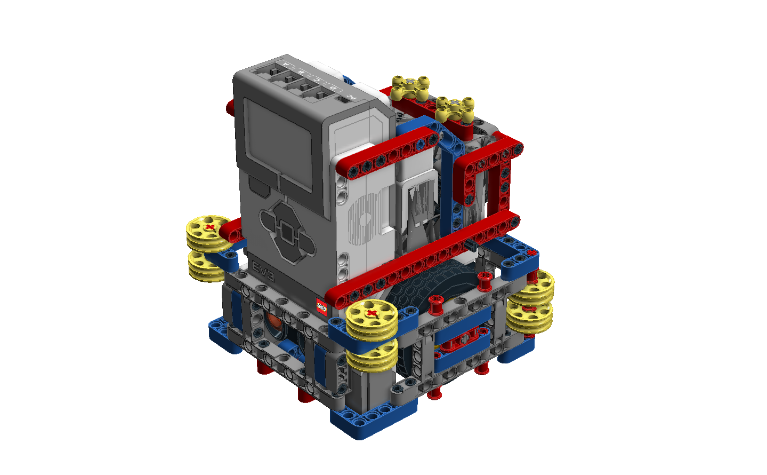 Простий спосіб поділитися з членами вашої групи тим, що ви створили.   
 Може допомогти вам задокументувати структуру робота для перевірки суддів 
Допомагає створити іншого робота для тестування або ж у випадку знищення першого робота.
 Завантаження робота у віртуальне середовище для тестів і випробувань
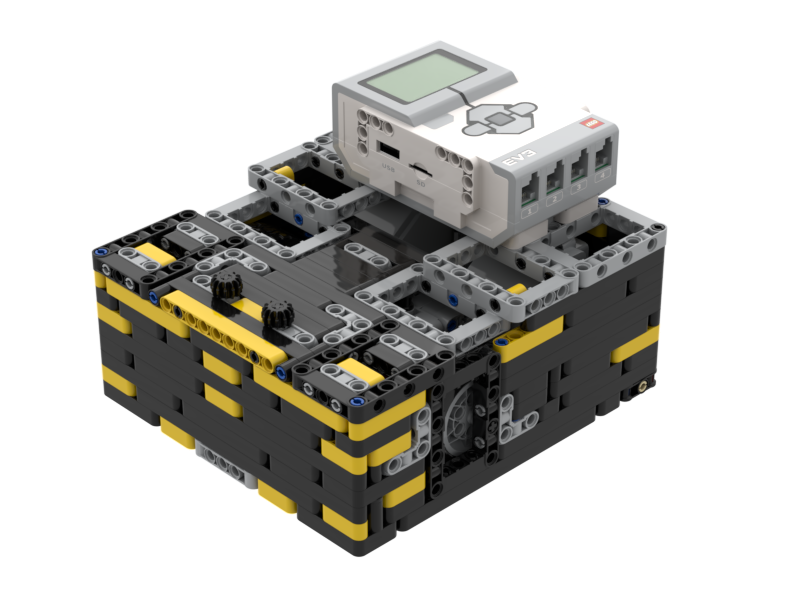 © 2018, FLL Tutorials
Переведено на українську мову групою Neve Hadassah Atid Plus, ІЗРАЇЛЬ #1708
LEGO DIGITAL DESIGNER
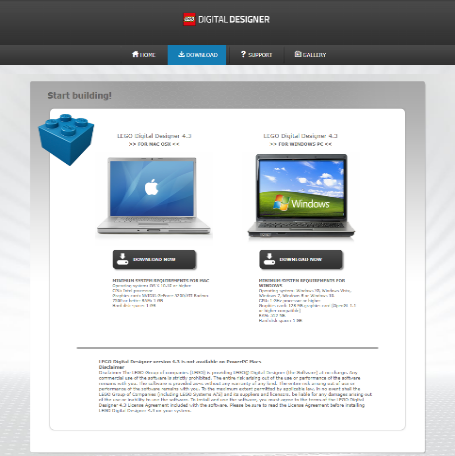 Є багато інструментів, які можуть допомогти в моделюванні вашого робота 

 Lego Digital Designer — це безкоштовне програмне забезпечення, яке використовують багато груп 

 Можна завантажувати і переглядати файли lxf., а також ділитися на таких сайтах як FLLTutorials.com або EV3Lessons.com 
 Посилання для завантаження програмного забезпечення: http://ldd.lego.com/en-us/download
© 2018, FLL Tutorials
Переведено на українську мову групою Neve Hadassah Atid Plus, ІЗРАЇЛЬ #1708
Генерація HTML з файлів .LXF
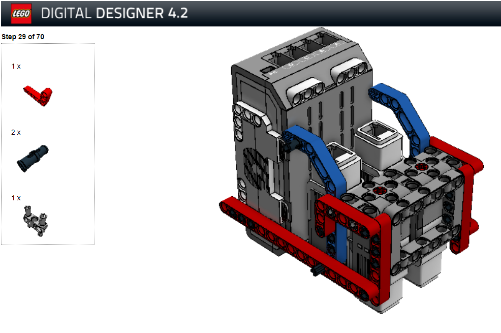 Виберіть режим «Guide Mode» з правого краю 


 Виберіть кнопку HTML ліворуч 


 Подальші інструкції знаходяться в самій програмі
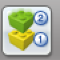 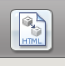 © 2018, FLL Tutorials
Переведено на українську мову групою Neve Hadassah Atid Plus, ІЗРАЇЛЬ #1708
Підготовка списку деталей
Остання сторінка інструкції зі складання містить перелік деталей
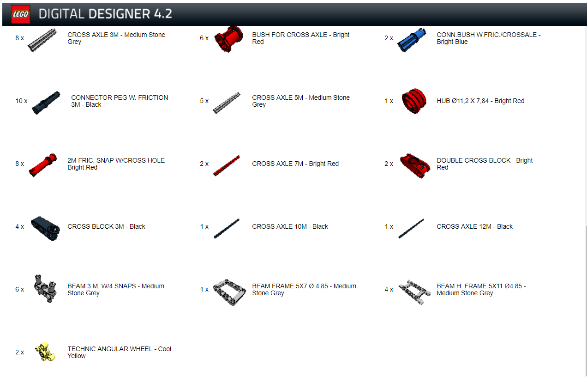 Крім того, ви можете вибрати Export BOM (список деталей) у головному меню
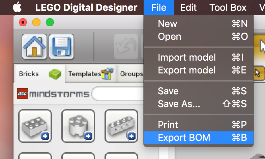 © 2018, FLL Tutorials
Переведено на українську мову групою Neve Hadassah Atid Plus, ІЗРАЇЛЬ #1708
Використання LDD для створення MINDSTORMS DESIGNS
Порада №1. Фільтрування частин допоможе визначити розташування необхідних частин
Крок другий: у нижньому лівому куті натисніть кнопку «Filter Bricks by Boxes», а потім виберіть набір MINDSTORM, який ви хочете використовувати.
Перший крок: File—>View—> New Themes та виберіть MINDSTORMS /
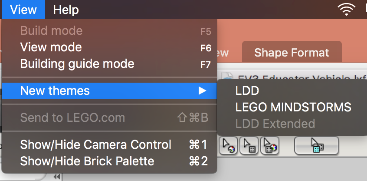 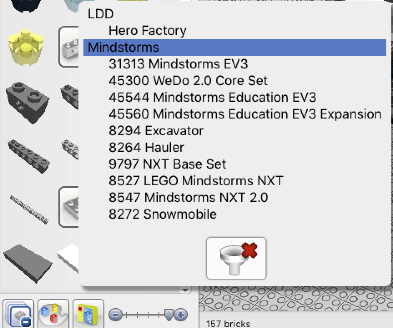 © 2018, FLL Tutorials
Переведено на українську мову групою Neve Hadassah Atid Plus, ІЗРАЇЛЬ #1708
Використання LDD для створення MINDSTORMS DESIGNS
Порада №2. Прочитавши інструкції на веб-сайті http://ldd.lego.com/en-us/support, ви зможете краще зрозуміти програмне забезпечення .
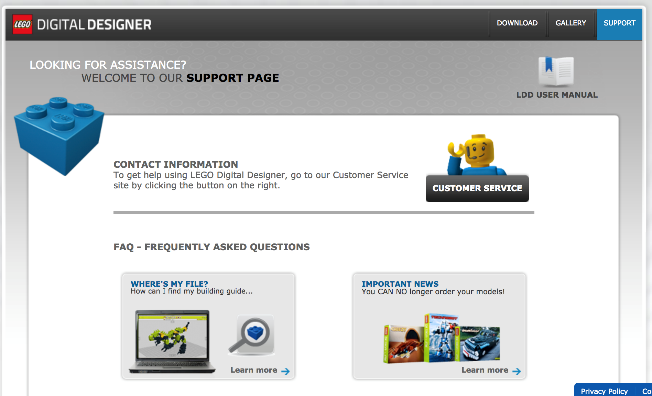 © 2018, FLL Tutorials
Переведено на українську мову групою Neve Hadassah Atid Plus, ІЗРАЇЛЬ #1708
Додаткові поради
Віртуальне вступне відео з Robotics Toolkit 

https://youtu.be/F0bunR-iBHU?list=PLH3wHnw9b170XP7HkZ6wc-FNl_7kxZOyo
https://youtu.be/-IaTwfQXmY0?list=PLH3wHnw9b170XP7HkZ6wc-FNl_7kxZOyo

 Відео від Isaac Lloyd

https://youtu.be/X4c7Q0W4cDI
https://youtu.be/p-UBj76eEGA
© 2018, FLL Tutorials
Переведено на українську мову групою Neve Hadassah Atid Plus, ІЗРАЇЛЬ #1708
Обмеження щодо застосування  LLD
Інструкції зі складання заплутують і в багатьох випадках незрозумілі 
 Неможливо встановити  інструкції зі складання 
 Деяким роботам, створеним у реальному світі, важко працювати у віртуальному середовищі 
 Пневматичні трубки, гумки та інші елементи важко з’єднуються один з одним у програмному забезпеченні
© 2018, FLL Tutorials
Переведено на українську мову групою Neve Hadassah Atid Plus, ІЗРАЇЛЬ #1708
Додаткове програмне забезпечення для моделювання Lego
LDCad : http://www.melkert.net/LDCad 
MLCAD : http://mlcad.lm-software.com/ 
LeoCAD : http://www.leocad.org/trac
https://www.bricklink.com/v3/studio/download.page
STUDIO Одна з найновіших програм за такими частинами, як від Spike Prime
© 2020, FLL Tutorials
Переведено на українську мову групою Neve Hadassah Atid Plus, ІЗРАЇЛЬ #1708
Подяки
Посібник створили  Sanjay Seshan  ו-  Arvind Seshan. 
 Переведено на українську мову групою Neve Hadassah Atid Plus, ІЗРАЇЛЬ #1708
 Ви можете знайти більше посібників за посиланнями:
 www.ev3lessons.com
www.flltutorials.com
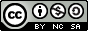 This work is licensed under a Creative Commons Attribution-NonCommercial-ShareAlike 4.0 International License.